OTPC
SAP Case Study
OTPC – GST implementation & SAP AMS
Client 
Overview
ONGC Tripura Power Company (OTPC) also known as Palatana Power Plant, is a thermal power plant station in Palatana, Udaipur in the Gomoti district of the northeastern Indian state of Tripura. It is ONGC's first power plant in India & also the biggest Plant in Northeast India. it has implemented the ERP software, SAP ECC6 EHP6.
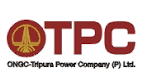 Scope of Work
Solution Highlights
GST Implementation 
SAP ECC6 Ehp6 (DEV/QA/PRD)
Solution Manager 
SAP MM, FI, HCM, PP, PP, HCM, Basis and ABAP
Approximately 700 tickets
GST implementation
Providing AMS support in FI,CO, MM, PP, HCM, Basis, ABAP modules
Approximately 700 tickets
55 users in 2 locations
Benefits
Improvement in SAP system 
Centralized 
ESS and MSS has been streamlined
Reimbursements are happening properly
Audit logs and system health has been improved
Challenges
VPN connectivity was not present 
Only 1 production id for entire delivery team
Knowledge Transition was a challenge
Approval process for initiating something new
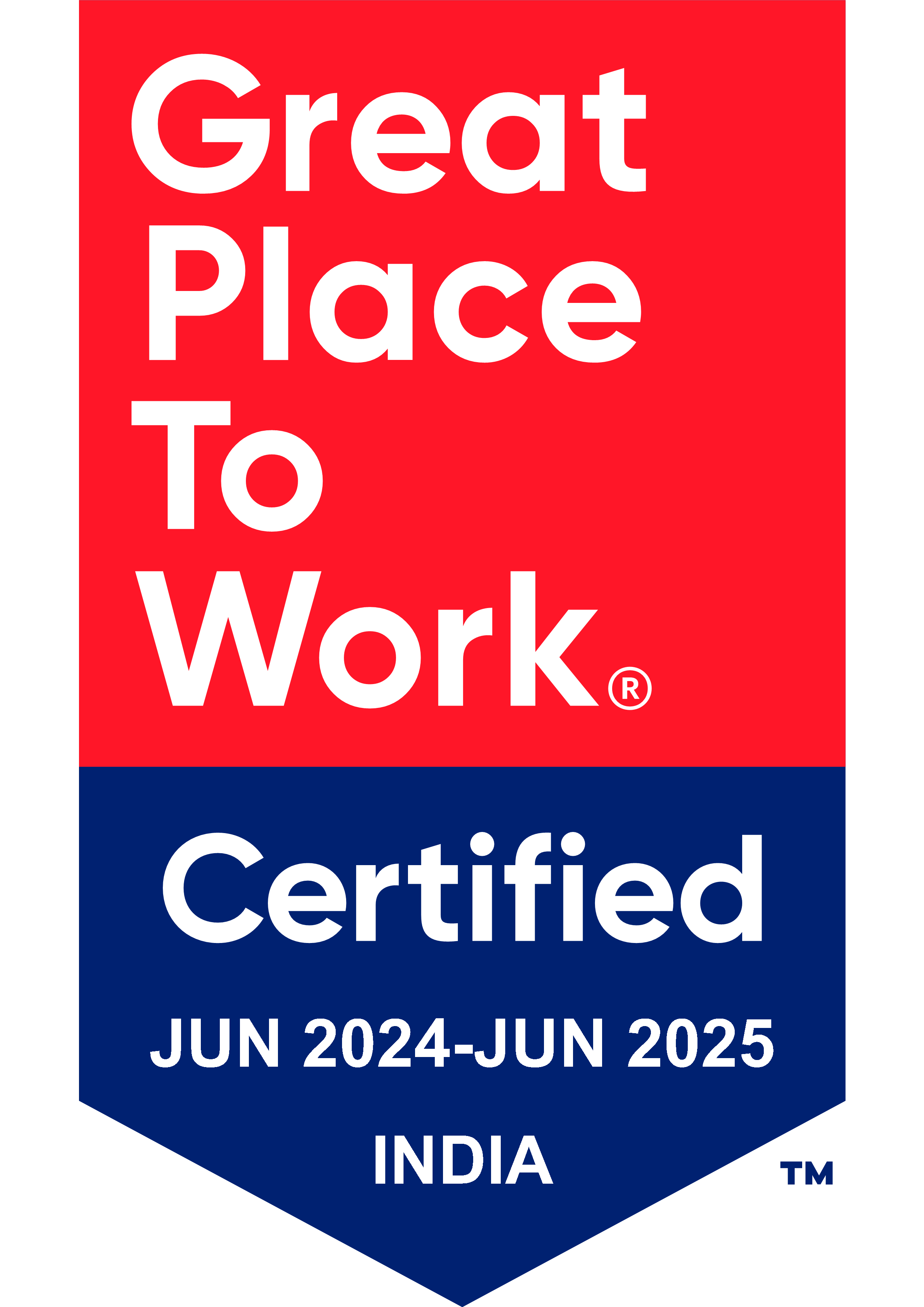 Thank You